Lightweight Regenerable CO2-to-Power Conversion (RECOP) System for Safer Manned Missions
Bryson Clifford
Mentors: Dr. Yi Lin & Dr. John Connell
2020 Summer NIFS Research Symposium
Challenge
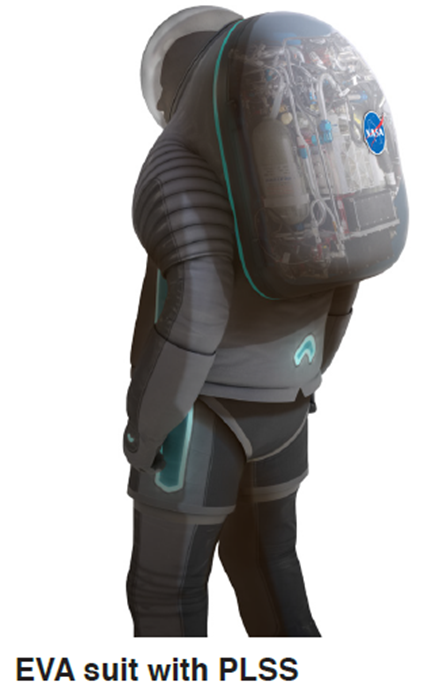 NASA 2020 Technology Taxonomy: TX06 Human Health, Life Support and Habitation Systems
	“Long-term, maintenance-free reliability to maintain ppCO2 below 2 mmHg without significant impacts to resource requirements, such as power, and adsorber size and integration with CO2 reduction equipment.”
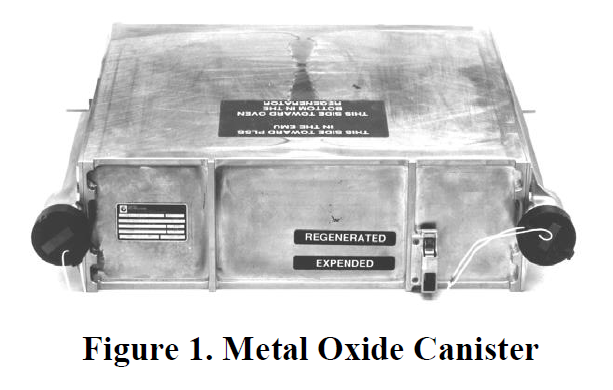 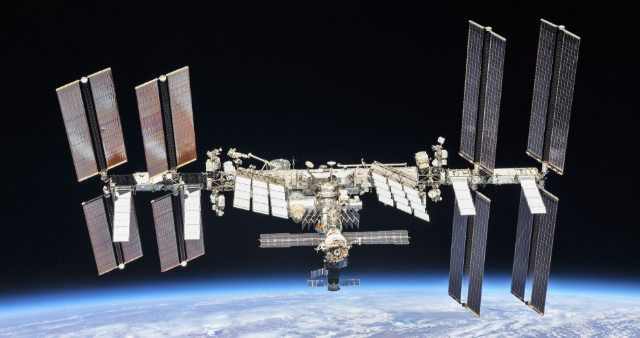 International Space Station
xEMU Suits
PLSS
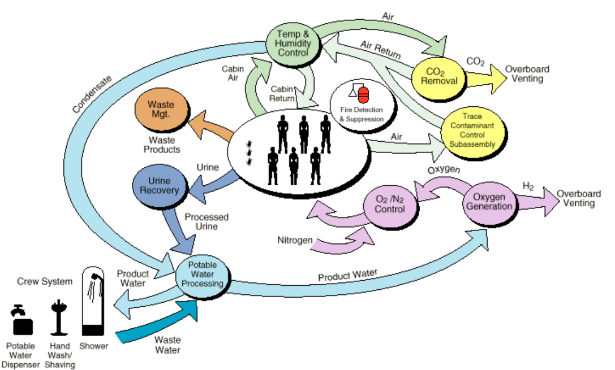 ECLSS
2
Challenge
Space Suit (for xEMU)
International Space Station (ISS)
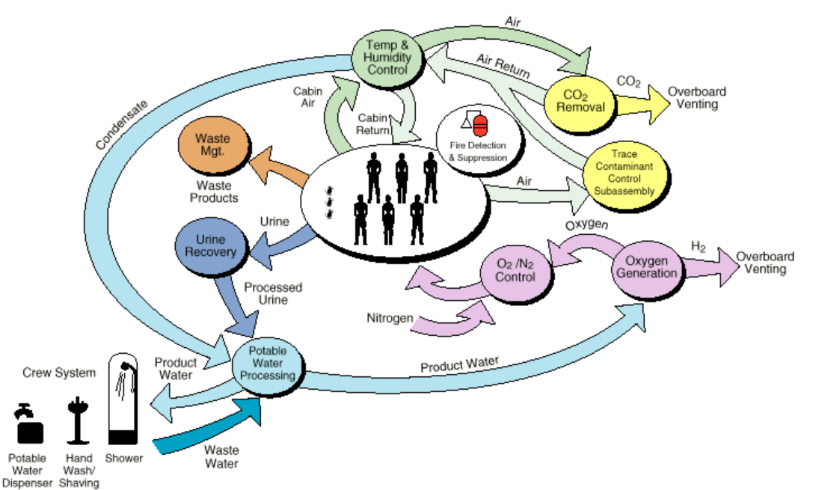 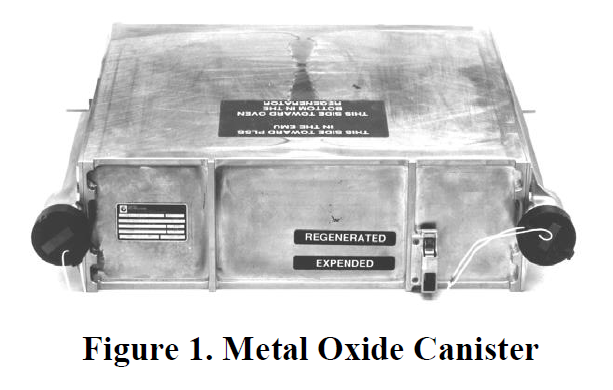 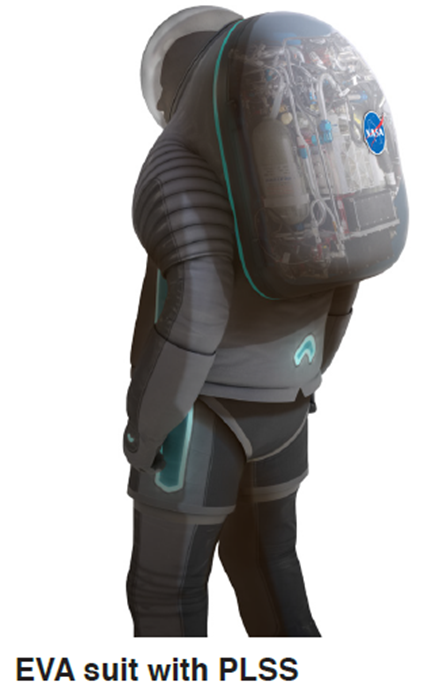 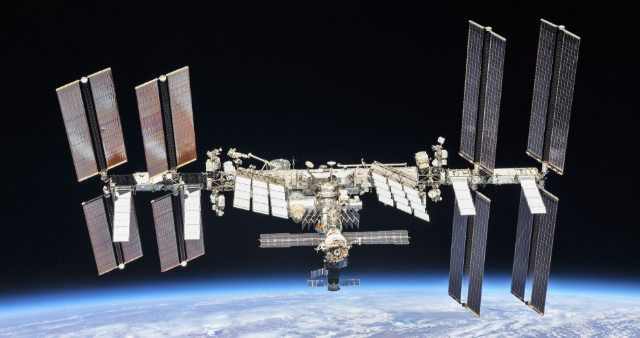 Dimensions: 13.46” x 9.78” x 3.42”
Environmental Control & Life Support System (ECLSS)
CO2 removal
Temperature & humidity control
Waste management
Urine recovery
Portable Life Support System (PLSS)
“MetOx” canisters (since 1998)
Rapid Cycle Amine (RCA) swing-bed technology (testing from 2006-present for xEMU)
3
Project Objective
Regenerable CO2-to-Power (RECOP) Project
Aim to selectively remove CO2 from the air and and electrochemically generate power with reversible battery chemistry.
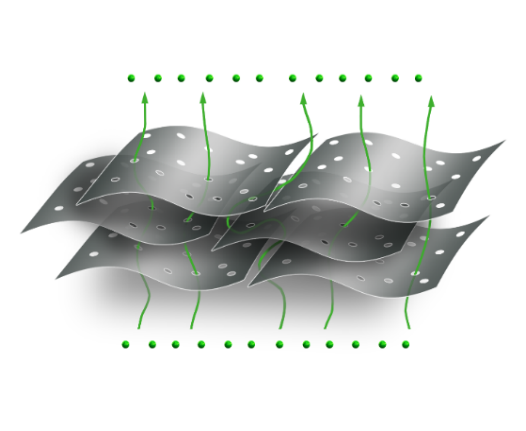 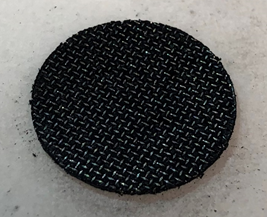 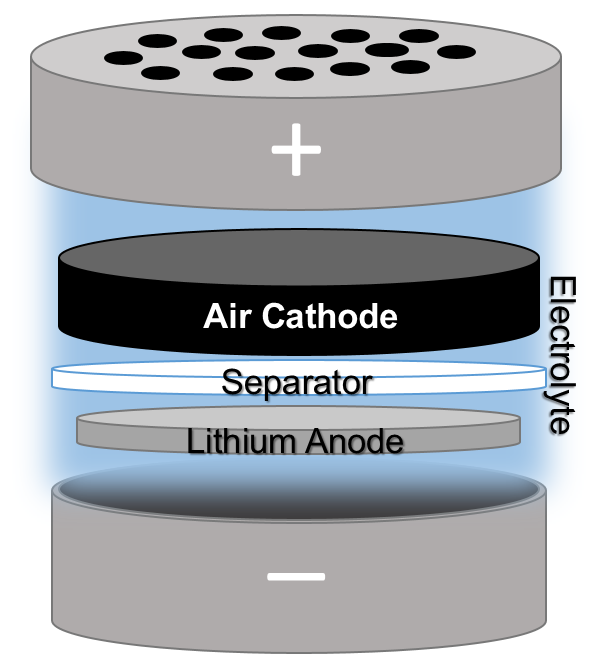 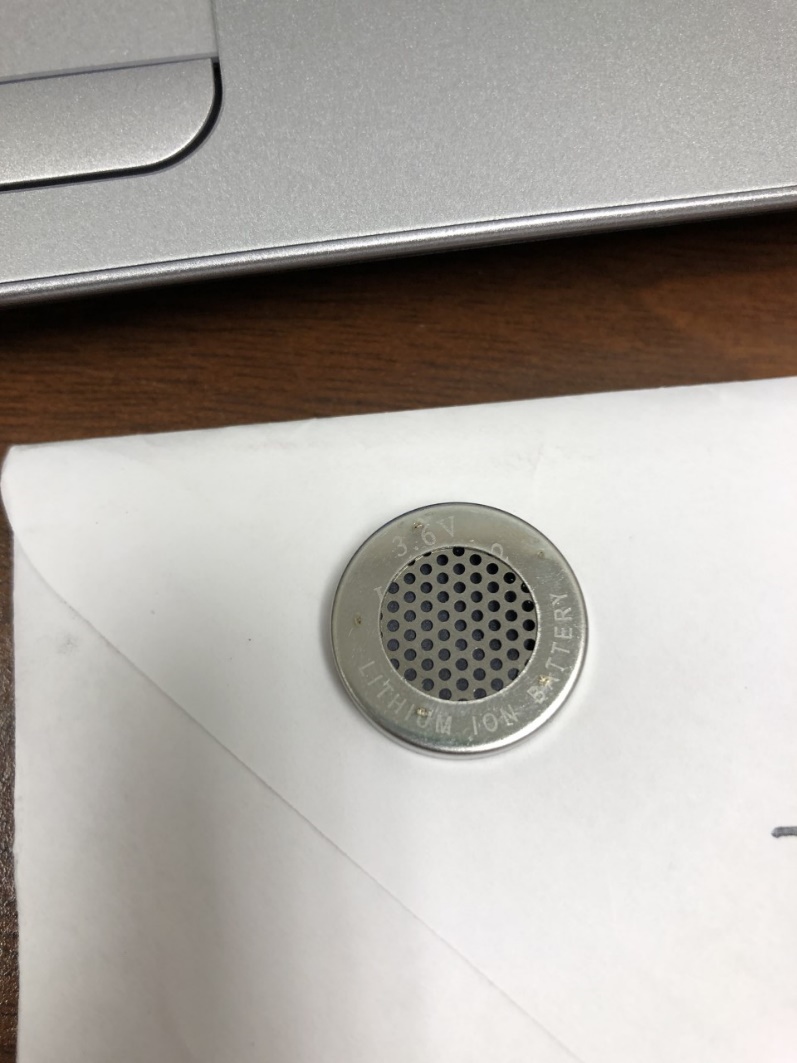 Holey graphene (hG)
(NASA patented advanced material)
Air Cathode (compressed hG + wire mesh current collector)
Li-CO2 coin cell battery
Battery assembly
4
Fall 2019 Objective
Objectives: (a) system analysis on target application and (b) collect initial Li-CO2 battery data.
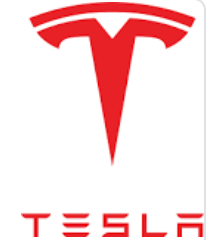 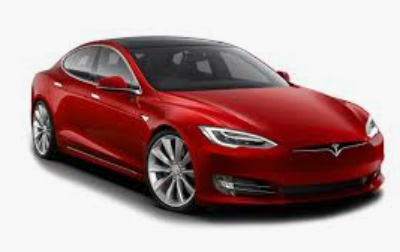 70 kWh Tesla battery uses 63 kg of Lithium Cobalt Oxide LiCoO2: ~ 12 kg Li needed
* per day & per EVA notation does not apply to the amount of Li required for each application
https://www.quora.com/How-much-lithium-in-kg-is-used-in-an-electric-car
5
Spring 2020 Objective
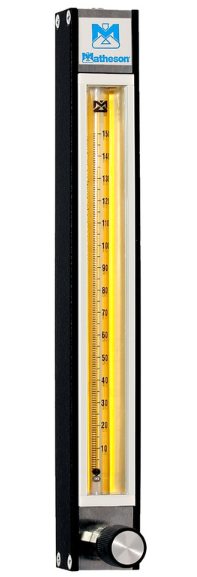 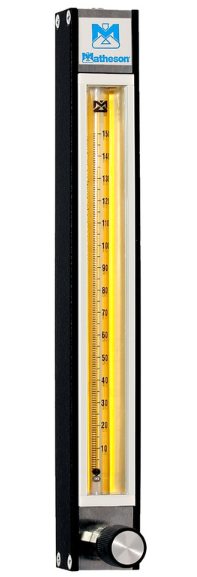 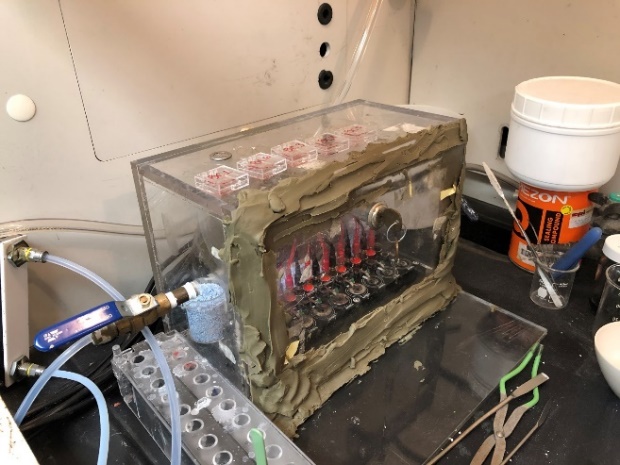 Objective: Quantify and characterize the consumption and release of CO2 during discharge and charge of Li-CO2 batteries, respectively.
Plastic purge chamber
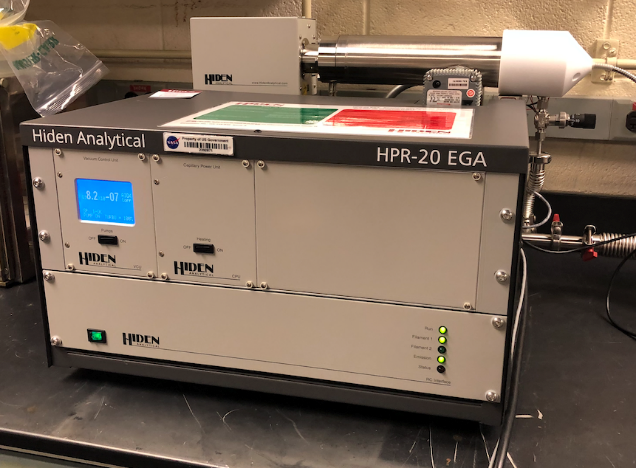 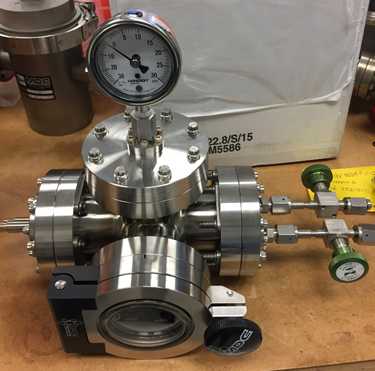 Pure O2 or CO2 or mixed gas compositions
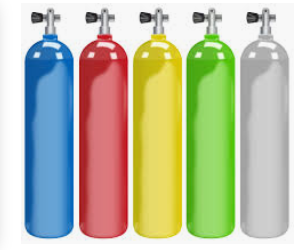 O2
CO2
Hiden Analytical gas analyzer
Metal vacuum chamber
6
Summer 2020 (Virtual) Objective
Objectives: (a) initial drop-in replacement design of RECOP for target applications, (b) Li-CO2 battery review article: Current Progress toward “Mars Air Batteries”, (c) support data processing and graph automation for experimental battery tests.
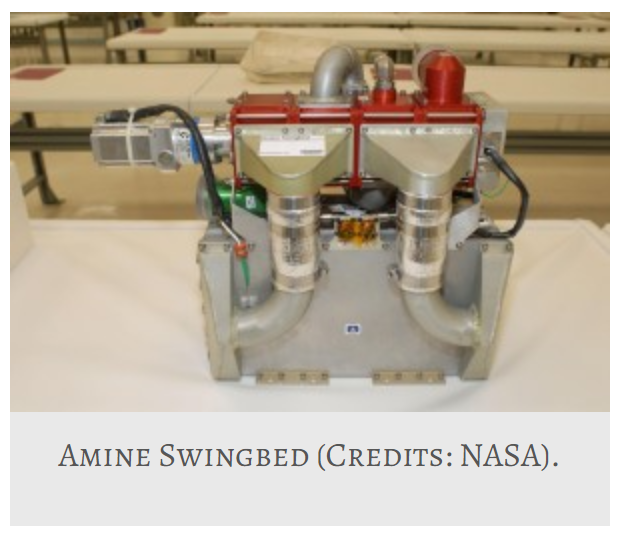 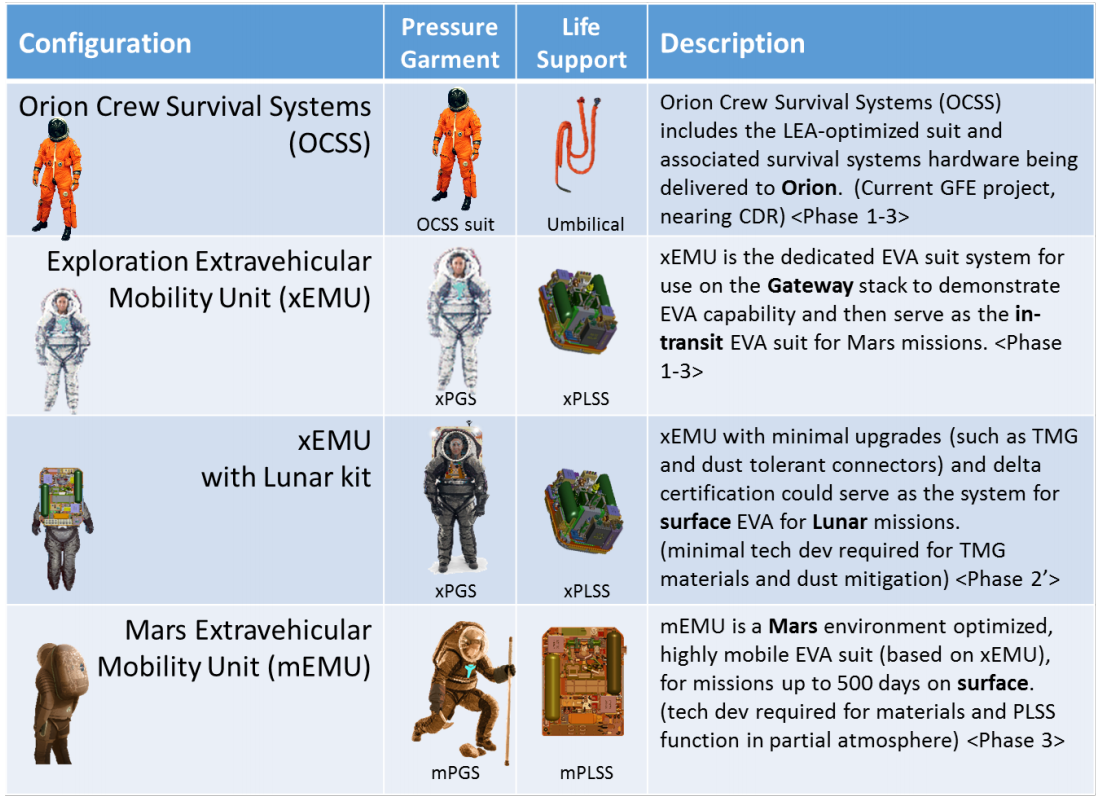 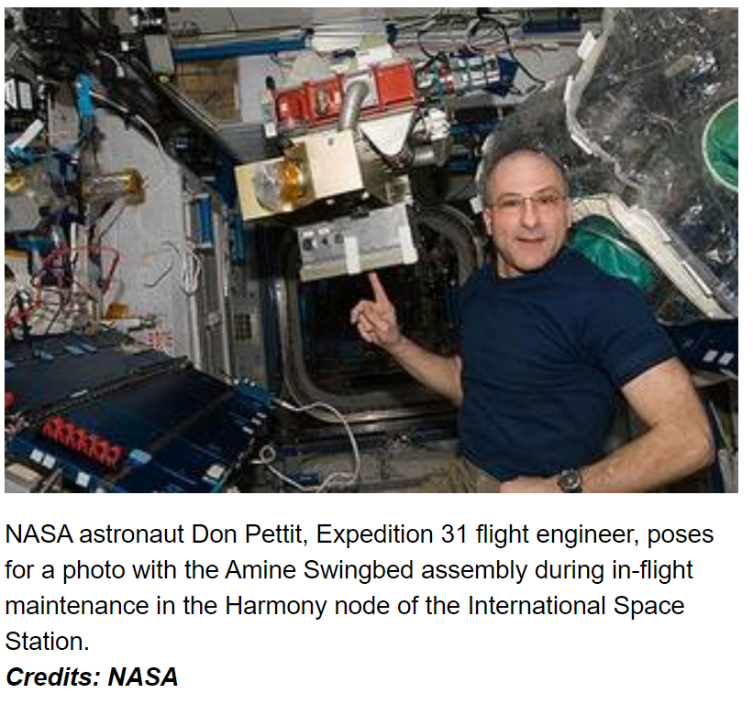 CAMRAS = CO2 And Moisture Removal Amine Swingbed
ICES-2018-54 “Methodology for Extravehicular Activity (EVA) Technology Identification, Prioritization, and Maturation”
7
Results: Objective (a)
Rapid Cycle Amine Swingbed
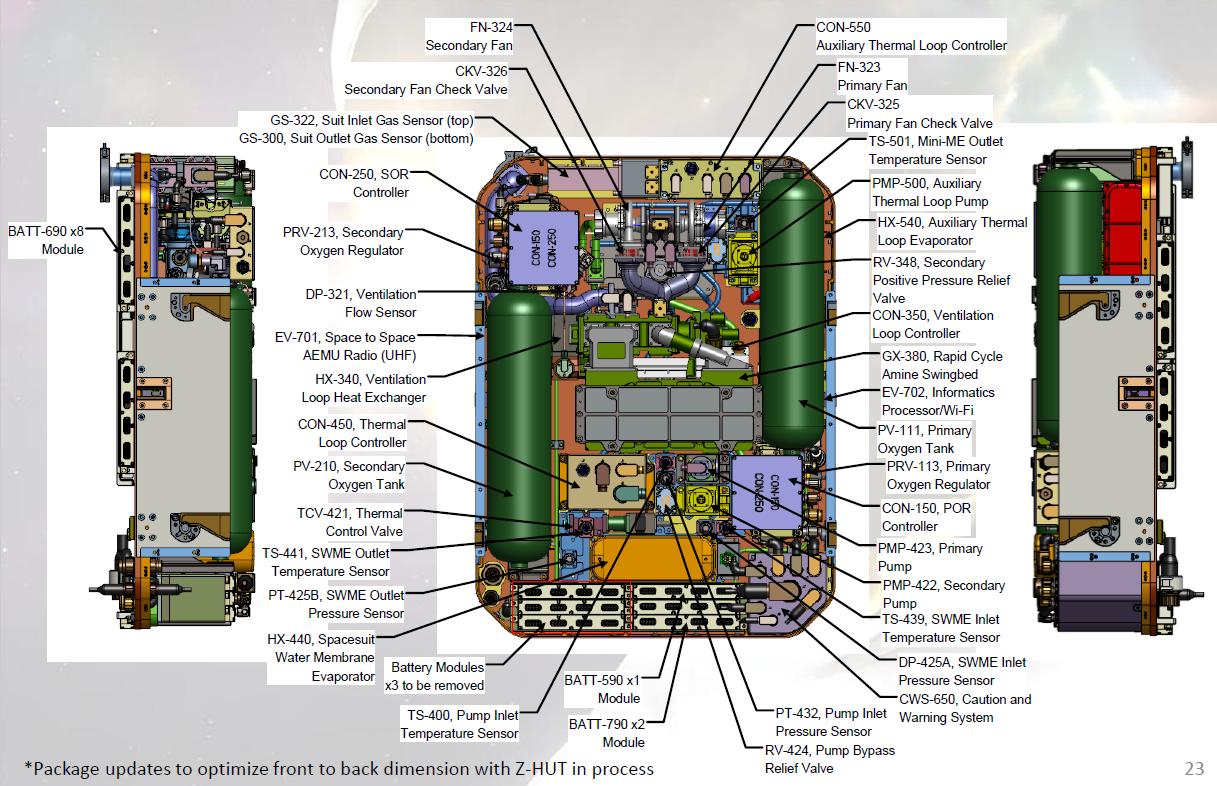 Aim to draw direct comparison between:
RECOP and battery & RCA (xPLSS)
RECOP and CAMRAS (ISS)
Assess feasibility of RECOP as a dual drop-in replacement (CO2 scrubber and power supply).
i.e. weight, active material mass, volume, power, voltage, etc.
Battery Packs
“Exploration Portable Life Support System (xPLSS)”, EVA Technology Workshop 2017, Colin Campbell, NASA\EC.
8
Results: Objective (b)
Current Progress toward “Mars Air Batteries”
Search criteria (present-2017):
Li-CO2
Lithium-CO2
Lithium-carbon dioxide
Li-carbon dioxide
90+ papers found, 50+ cited
Aim to compile a comprehensive Li-CO2 summary, including:
History
Mechanism (discharge, charge, etc.)
Electrolyte
Air cathode (carbon, carbon-free, catalyst types – metal, metal-free, hybrid)
Flexible battery application
Influence of gas composition
9
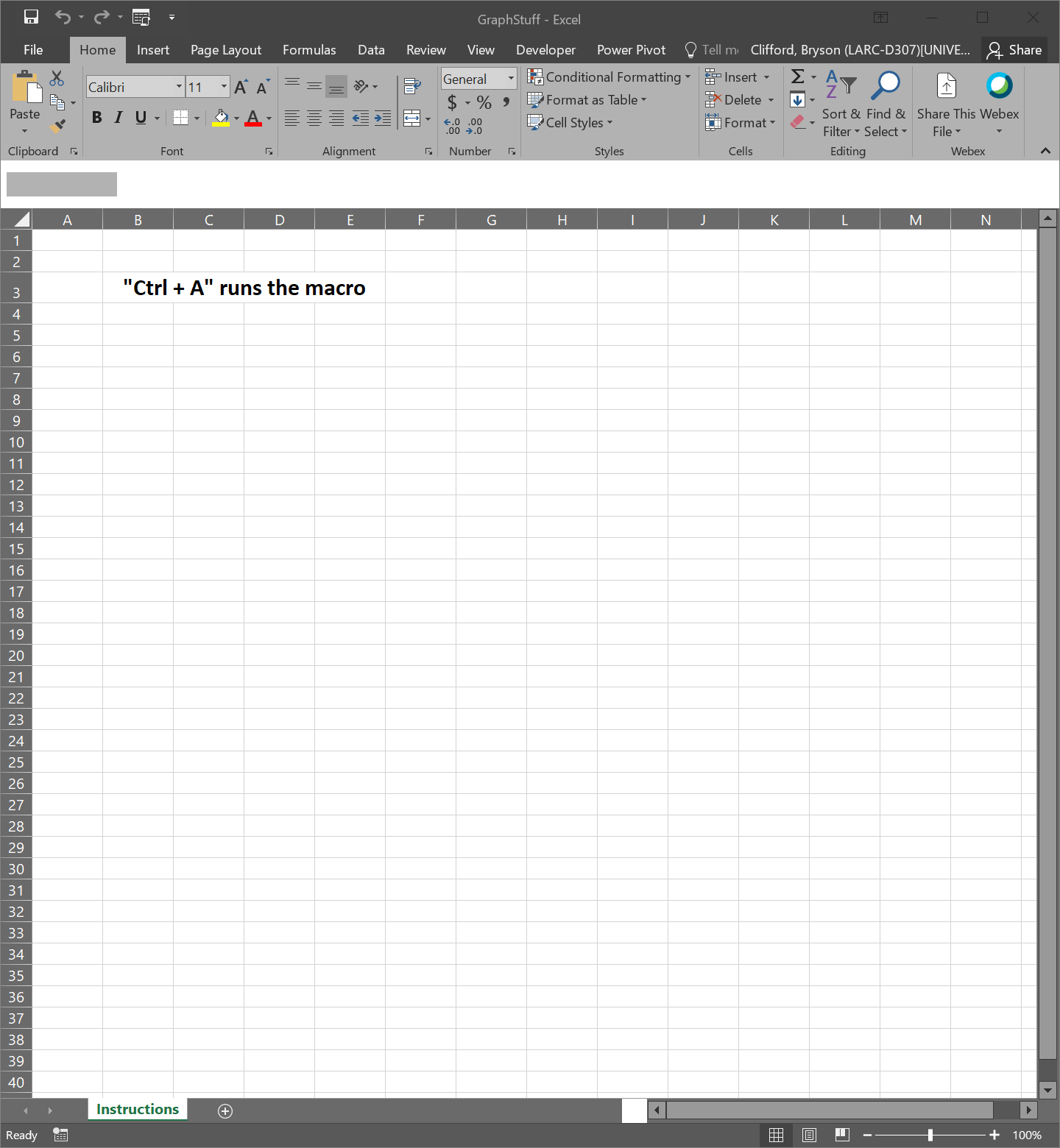 Results: Objective (c)
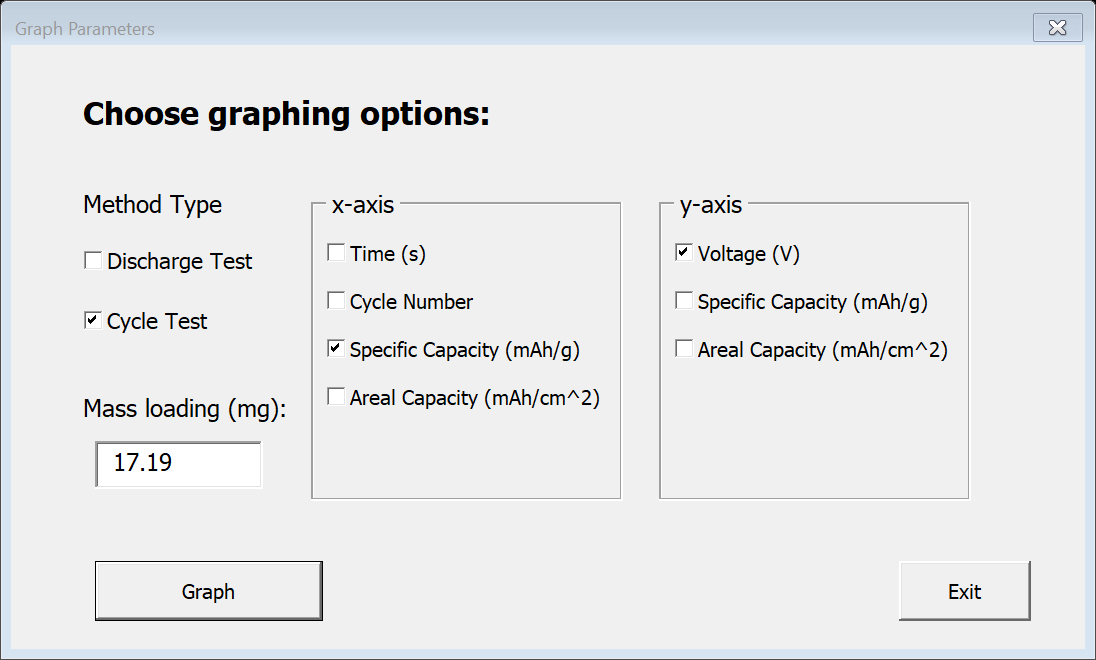 Aim to automate as much data processing as possible:
Discharge graphs
Cycle graphs
Able to sort and handle various exported report types
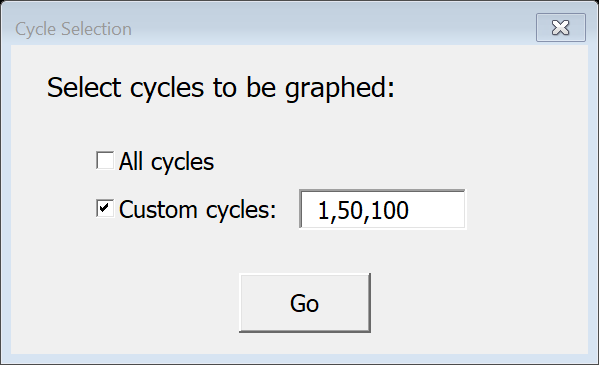 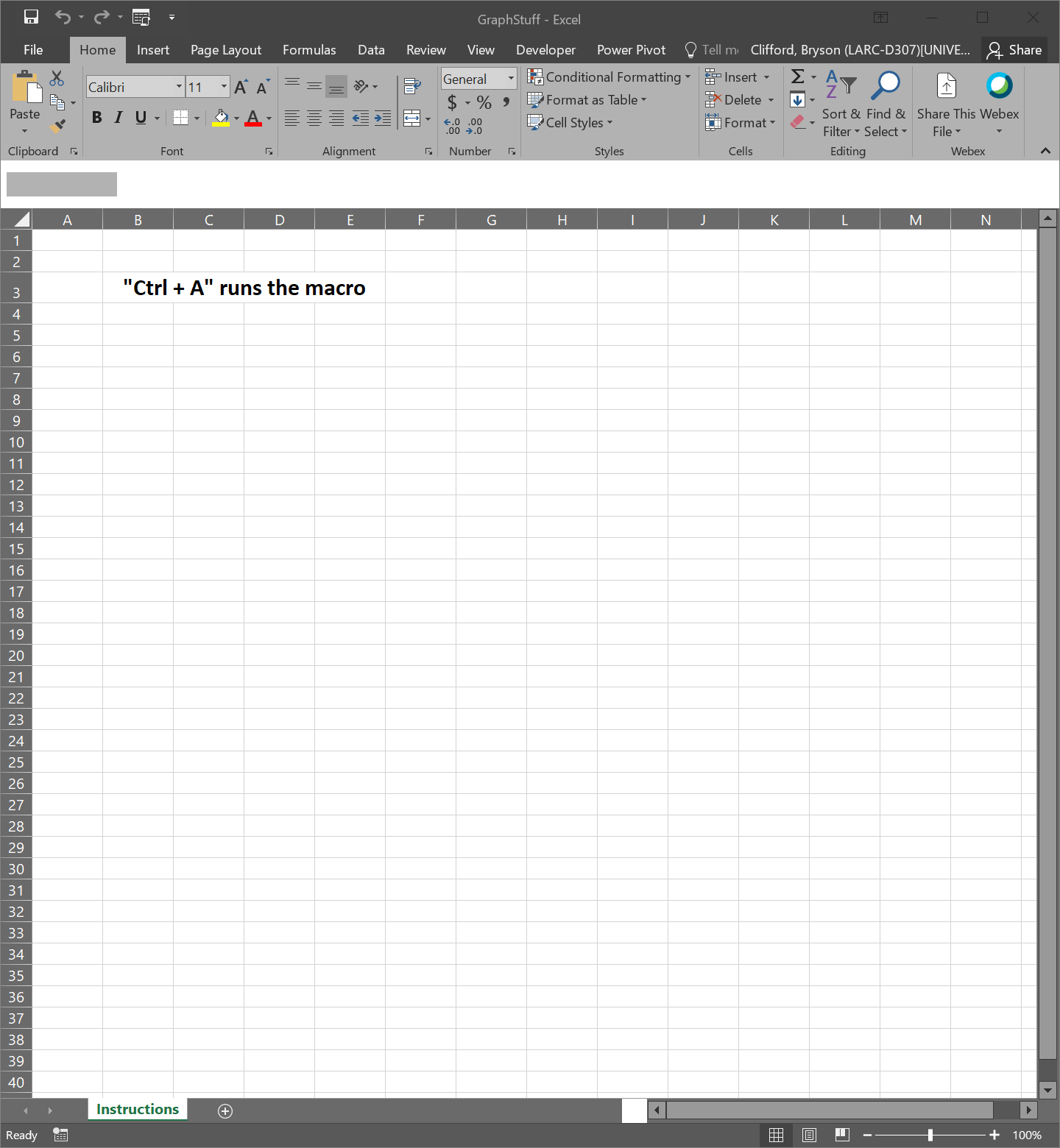 10
Results: Objective (c)
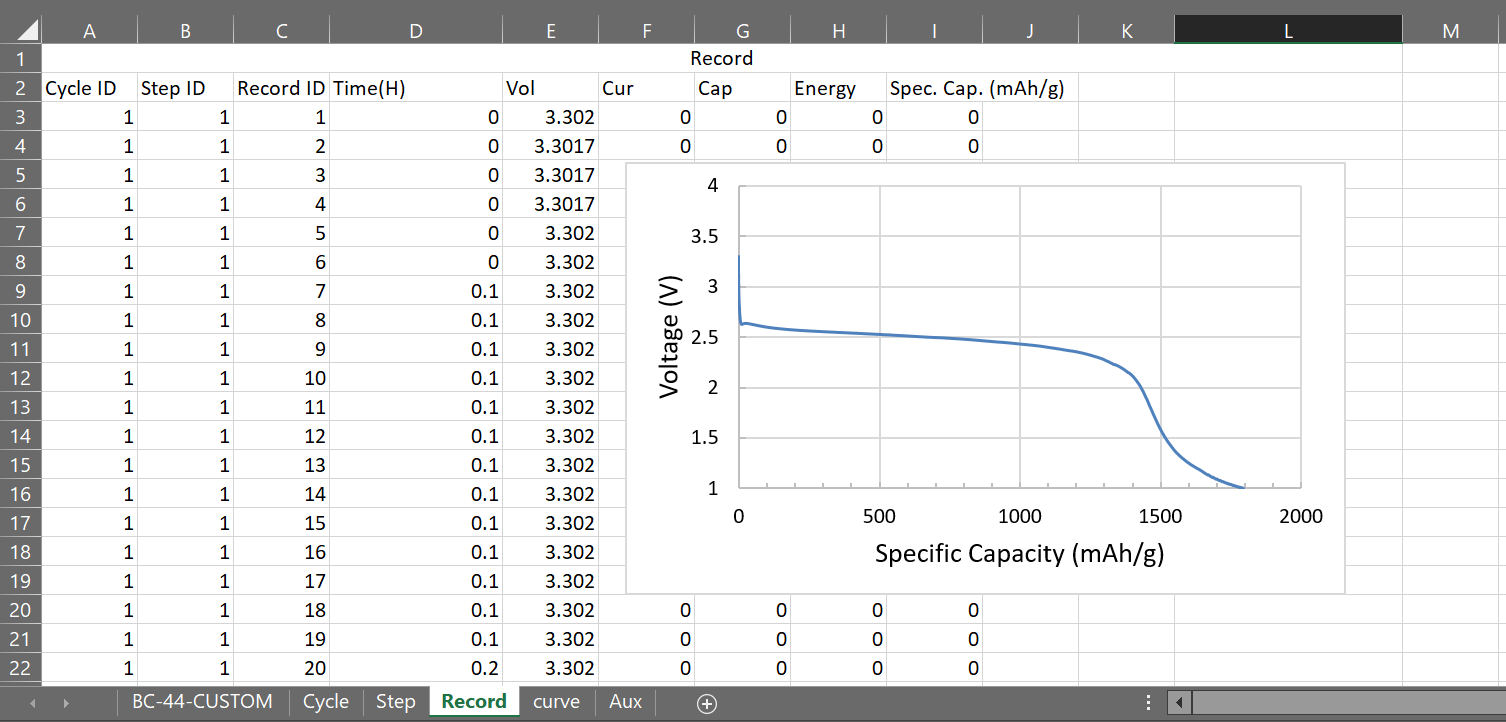 Macro pros:
Script can be used multiple times on same excel file
Graphs can be adjusted/edited post processing 
Graph and data are sourced linked
Discharge graph sample:
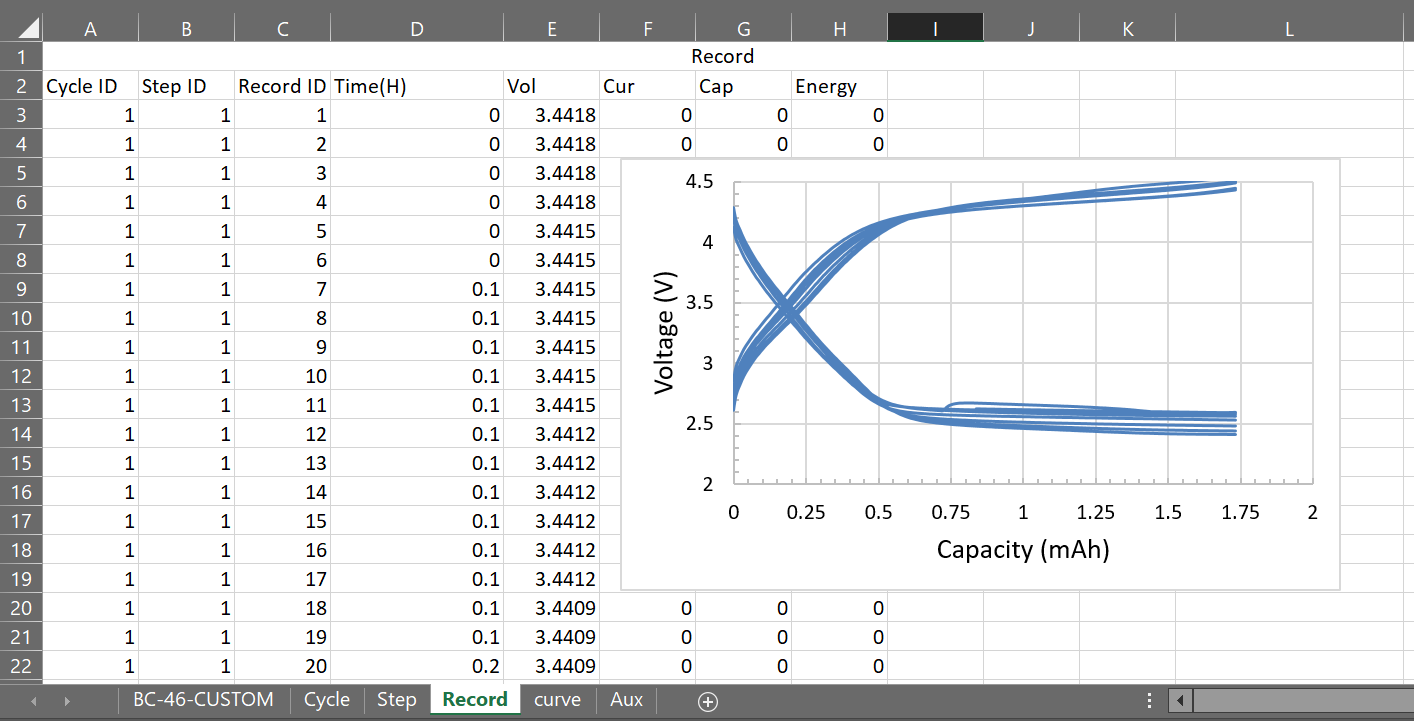 Cycle graph sample:
Improve efficiency and ease of data evaluation for all parties.
11
Summary & Future Work
Stackoverflow.com
Automateexcel.com
Manually record macros to see code
Excel macro tips: 


Drop-in RECOP design:
Continuous updates of xPLSS and CAMRAS specs for accurate theoretical design of RECOP.
RECOP testing under same trace contamination conditions as xEMU and ISS.
Continued (in-person) testing of hG-based Li-CO2 batteries.
12
Acknowledgements
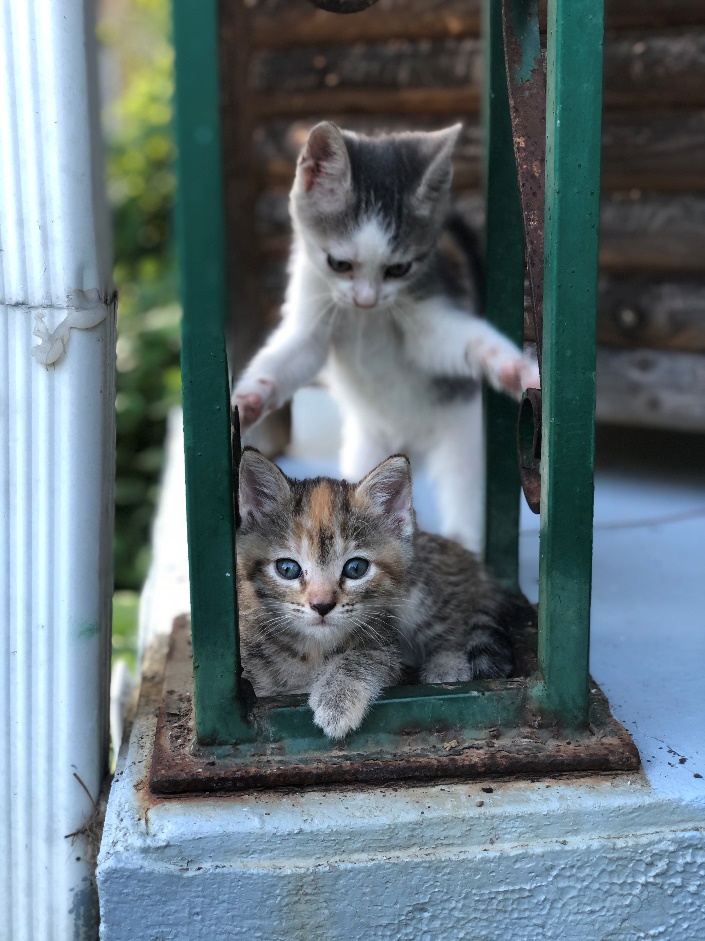 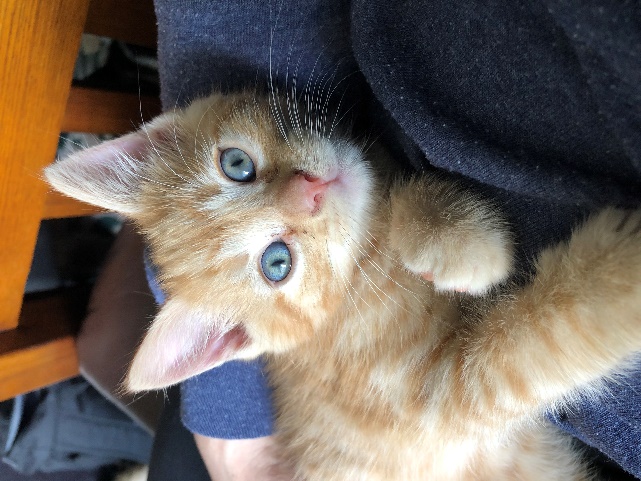 Colin Campbell (PLSS Team Lead)
Samuel Russell (PLSS Battery Expert)
Joel Alexa (vacuum chamber modifications)
April Rains, Brandon Walker, Christian Plaza-Rivera, and Liz Barrios (virtual lab mates!)
Universities Space Research Association (USRA)
NIFS Program Coordinators
AMPB Branch
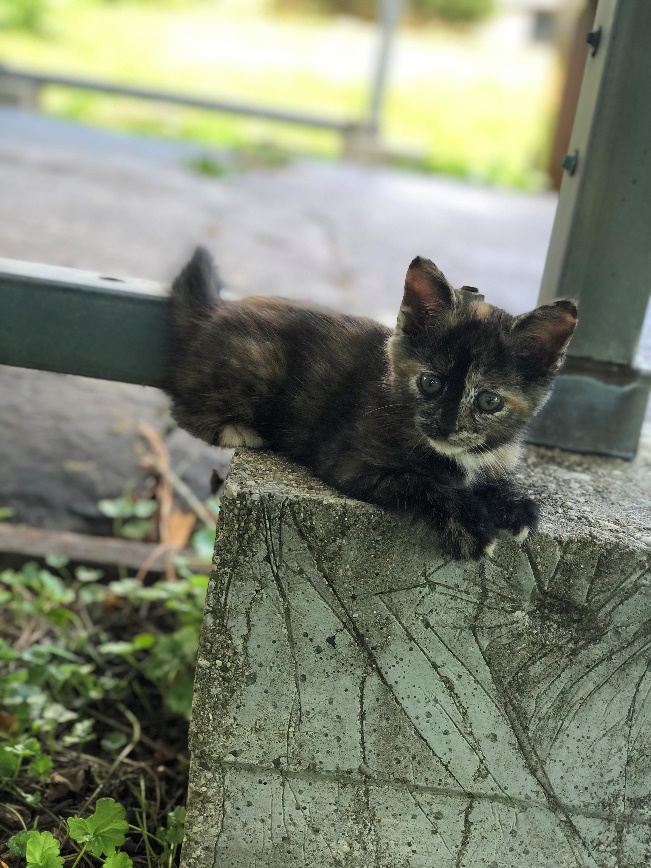 13